課中差異化教學~
運用因材網適性教學
自然科學領域輔導團
青草-許棋凱112.
1.根據學習者的個別需求
2.提供適合的資源:
    學習材料(內容)
    學習方法(工具)
    學習引導(策略)
重要性
適性學習
是一種強調   
學習內容.方法
路徑與步調差異的
個人化學習。
1.具有自動化適性診斷
2.可個人化的學習路徑
3.依照課程綱要的教材
適性教學平台~因材網
以
自然科學領域
為例
指派任務
任務類型/知識結構
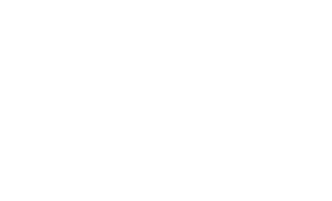 教師檢視/任務儀表板
教學策略
  驗證式探究
  學/思/達
  POE
知識結構
任務應用
知識結構任務的教學策略(一)
驗證式探究
知識結構任務的教學策略(二)
翻轉學習-
學/思/達
知識結構任務的教學策略(三)
漸進式探究
預測/觀察/解釋(POE)
小活動的形成性
診斷測驗~
組卷模組
~任務類型~
單元診斷
Let’s try
https://adl.edu.tw/HomePage/home/
教師指派任務
任務類型/單元診斷(組卷)測驗
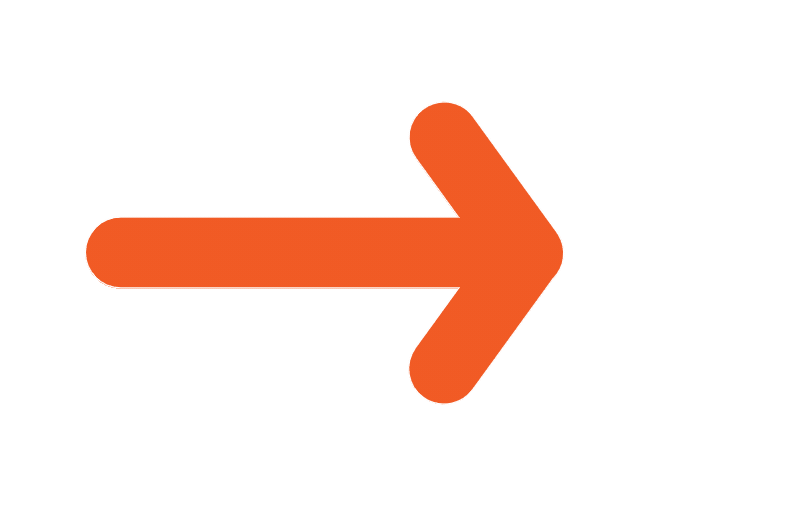 試題加入完成後~儲存新卷
點選~組卷上鎖
點選尚未上鎖試卷~按 執行
執行後~組卷會跑到已上鎖試卷區
回到教師指派任務
選任務類型~
單元診斷測驗
呈現出上鎖的單元診斷組卷
教師任務儀表板~各種指派任務類型
教師檢視模式
介紹~各任務icon點選呈現內容
任務內容顯示
各任務icon點選呈現內容介紹
各任務icon點選呈現內容介紹
歷史紀錄~影片瀏覽紀錄和題目作答情形
教師檢核學生任務情形~練習題
練習作答報表~答對數/答錯數
練習作答報表~答對數/答錯數
各任務icon點選呈現內容介紹
待補救人數
顯示該題的答對人數/答錯人數(學生)
教師檢核個別學生
診斷報告~學生點選節點測驗狀態
題目解說~同節點的題目答題狀況
課中差異化任務~診斷後的影片/練習題自學
課中差異化任務~診斷後的深化學習
課中差異化任務~深化學習內容:學習吧
診斷後的
課中差異化學習目的
補救：
針對學習弱點，
觀看影片自學，
加強與自我練習。
深化：
提供學習素材，
進行深度學習
~教師導學~檢討/統整
各任務完成後
自學後~~教師導學(檢討/統整)
可選擇排列方式
選擇~答對率遞增(錯誤多的先出現)
選擇~答對率遞減(正確率高的先出現)
1.組內共學
小組討論分享彼此記錄的影片重點。
1學生自學
教師指派任務
學生完成學習單
~案例分享~
四上 光與能源
四學~
自學/互學
共學/導學
組間互學：
各組推派一人報告
教師導學
~提問式統整歸納
~因材網組卷
單元診斷測驗
的的
教師指派知識節點
1、教師事先利用知識節點製作學習單
2、學生於課中利用因材網指派的任務完成學習單
上傳
~飛番雲~
電子書
課中差異化教學
分享自己的
實作歷程與心得
將完成的ppt拖拉至裡面，等待，即可完成。
try it
~飛番雲~
電子書
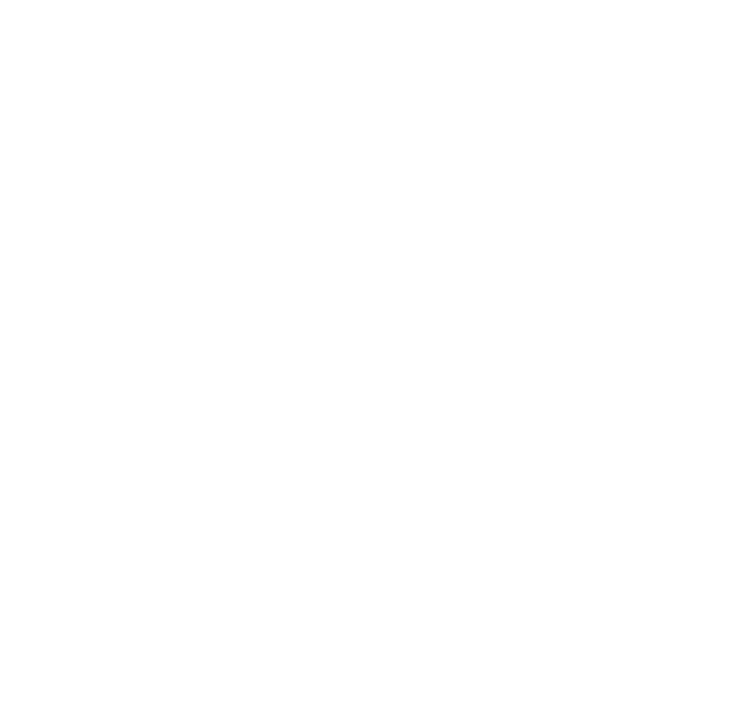 Thank you
自然科學領域輔導團